Child & Family Studies Praxis Presentation
Jessie Zong
The Quad Manhattan
Twice Exceptional (2e)
Students who are intellectually or creatively gifted and also diagnosed with one or more learning disabilities
Their giftedness may often be overshadowed by their disabilities or vice versa
Integrated Classroom Strategies
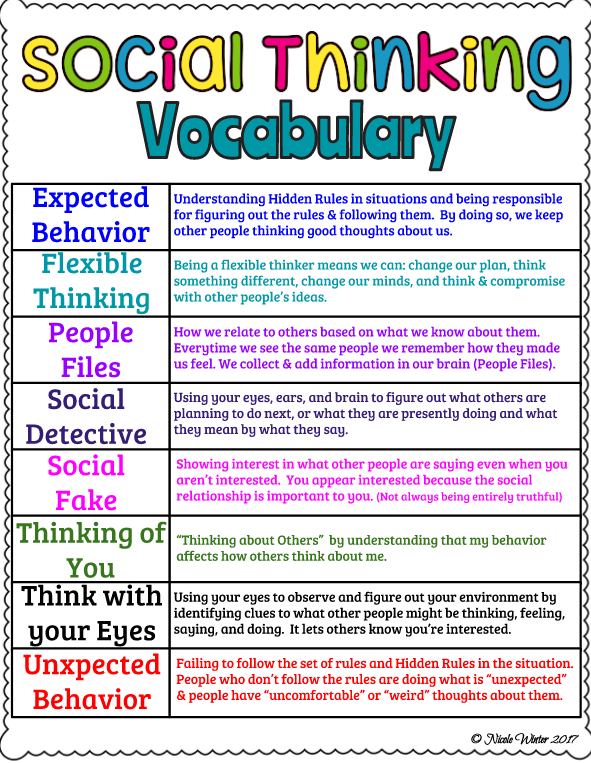 The Zones of Regulation 
Social Thinking Curriculum
Collaborative Problem Solving
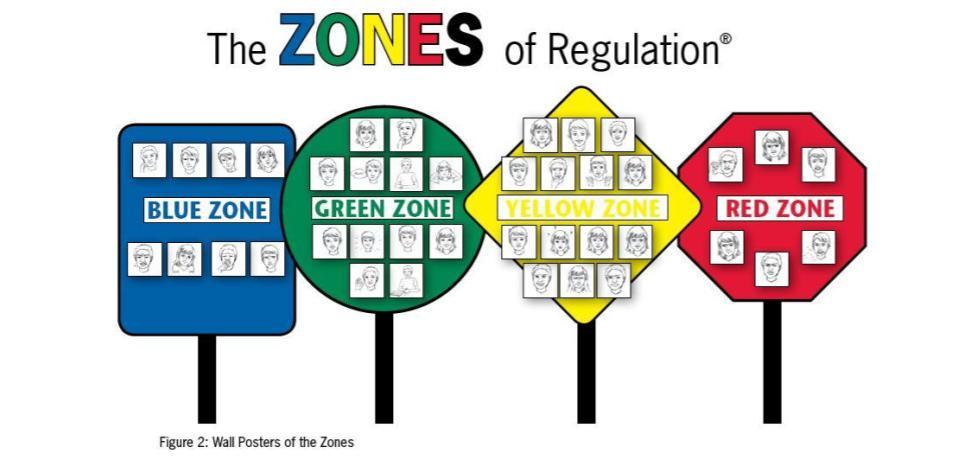 The Quad Manhattan
Worked with kindergarten students (5-6 year olds) 
Created individualized psychosocial plans for each student 
Updated/tracked each child’s progress daily 
Assisted classroom teachers throughout the day with camp activities as well as providing 1 on 1 support 
Led mid-summer parent conferences 
Completed of summer reports
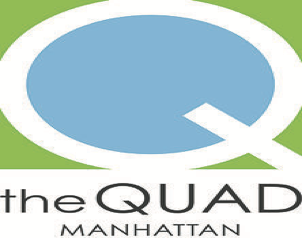 Takeaways/Relevance to CFS
Interdisciplinary experience 
Gaining more knowledge about 2e students and how to support them 
Working directly with students, families, and psychologists